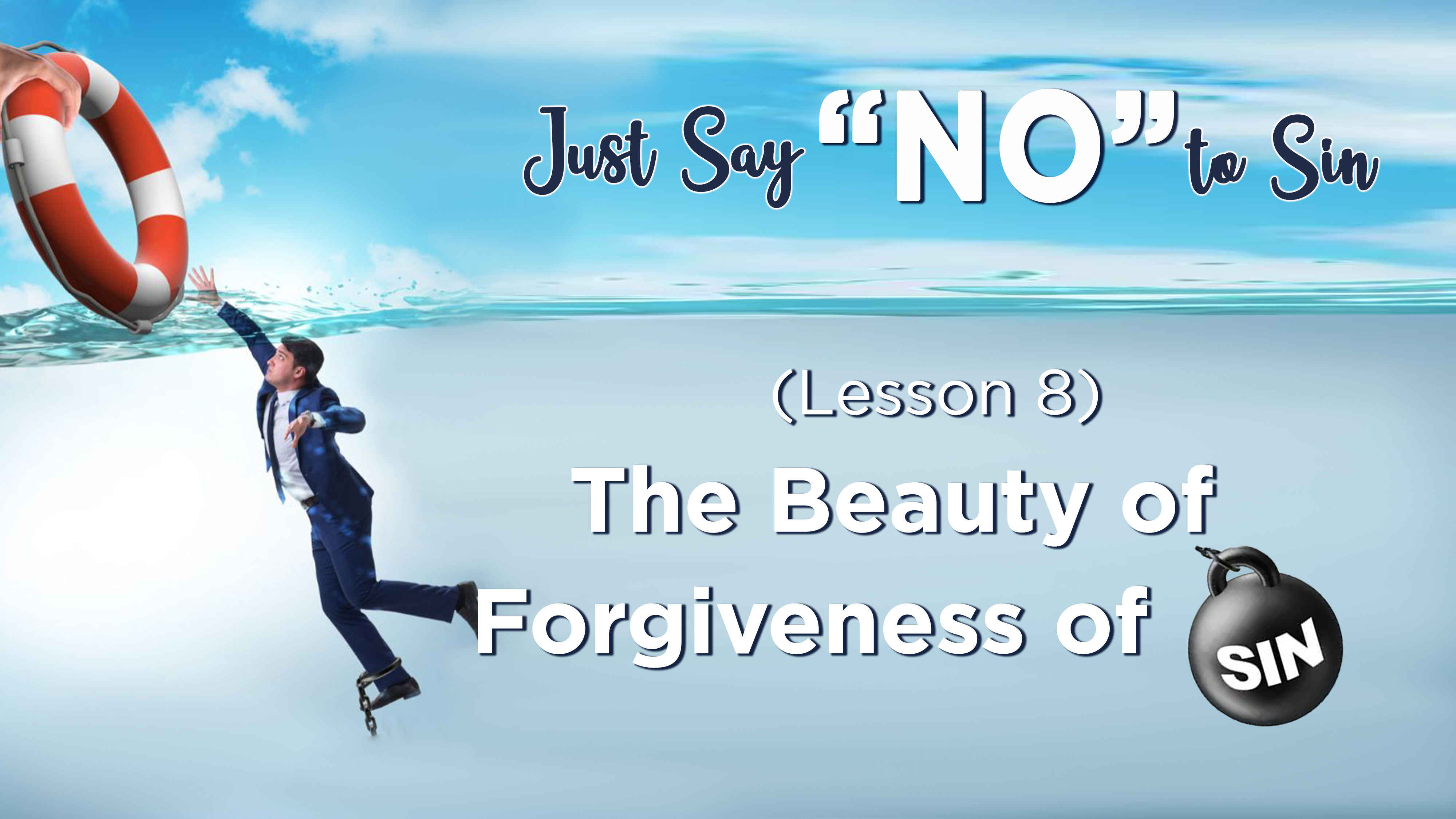 Lesson 8

The Beauty of Forgiveness of Sin
2/21/24
1
Outline of the Series
Class Session
1
2,3,4
5
7
6
8
Origin of SIN & What is Sin
Kinds of Sin
What Sin will do to you
Attitudes Towards Sin
Helps in Overcoming Sin
The beauty of Forgiveness of Sin
Sins against our selves and our Brethren
Sin against the home
Sins the Lord will not forgive
Hell, the Eternal Consequence of Sin
2/21/24
2
Our Forgiving Father
	Prayer – Freddie Gadson
The Blood of Jesus
	Prayer – Islay Rodriguez
Our Submission to God
	Prayer – John Hoelzer
Forgiving Ourselves and Others
	Prayer – Eugene Williams
2/21/24
3
Are
YOU
Forgiven ?
2/21/24
4
Our Forgiving Father
God is a God 
Who pardons : Lk 23:34
Who abundantly Pardons: Is 55.7
Who is so merciful and forgiving 2 Cor 1:3; Eph 2:4-6
Who will forgive the lowest and vilest of sinners 1 Jn 1:8-10

Prayer – Freddie Gadson
2/21/24
5
[Speaker Notes: Luke 23:34 (NKJV)
34 Then Jesus said, “Father, forgive them, for they do not know what they do.”
And they divided His garments and cast lots.

Isaiah 55:7 (NKJV)
7 Let the wicked forsake his way,
And the unrighteous man his thoughts;
Let him return to the Lord,
And He will have mercy on him;
And to our God,
For He will abundantly pardon.

2 Corinthians 1:3–4 (NKJV)
3 Blessed be the God and Father of our Lord Jesus Christ, the Father of mercies and God of all comfort, 4 who comforts us in all our tribulation, that we may be able to comfort those who are in any trouble, with the comfort with which we ourselves are comforted by God.


Ephesians 2:4–6 (NKJV)
4 But God, who is rich in mercy, because of His great love with which He loved us, 5 even when we were dead in trespasses, made us alive together with Christ (by grace you have been saved), 6 and raised us up together, and made us sit together in the heavenly places in Christ Jesus,

1 John 1:8–10 (NKJV)
8 If we say that we have no sin, we deceive ourselves, and the truth is not in us. 9 If we confess our sins, He is faithful and just to forgive us our sins and to cleanse us from all unrighteousness. 10 If we say that we have not sinned, we make Him a liar, and His word is not in us.]
The Blood of Jesus
…Is the remedy for Sin
Not Time
Not Good works
Not Money
Not Virtues of relatives
Not Distance
Not Education
In Christ-His cross, His blood – In HIM Alone!
Acts 13:38-39; John 1:29-30, Eph 1:7-12, Col 1:13-14; Heb 9-14-15; Rom 5:8-11; 
Prayer- Islay Rodriguez
2/21/24
6
[Speaker Notes: Acts 13:38–39 (NKJV)
38 Therefore let it be known to you, brethren, that through this Man is preached to you the forgiveness of sins; 39 and by Him everyone who believes is justified from all things from which you could not be justified by the law of Moses.

John 1:29–30 (NKJV)
29 The next day John saw Jesus coming toward him, and said, “Behold! The Lamb of God who takes away the sin of the world! 30 This is He of whom I said, ‘After me comes a Man who is preferred before me, for He was before me.’

Ephesians 1:7–12 (NKJV)
7 In Him we have redemption through His blood, the forgiveness of sins, according to the riches of His grace 8 which He made to abound toward us in all wisdom and prudence, 9 having made known to us the mystery of His will, according to His good pleasure which He purposed in Himself, 10 that in the dispensation of the fullness of the times He might gather together in one all things in Christ, both which are in heaven and which are on earth—in Him. 11 In Him also we have obtained an inheritance, being predestined according to the purpose of Him who works all things according to the counsel of His will, 12 that we who first trusted in Christ should be to the praise of His glory.

Colossians 1:13–14 (NKJV)
13 He has delivered us from the power of darkness and conveyed us into the kingdom of the Son of His love, 14 in whom we have redemption through His blood, the forgiveness of sins.

Hebrews 9:14–15 (NKJV)
14 how much more shall the blood of Christ, who through the eternal Spirit offered Himself without spot to God, cleanse your conscience from dead works to serve the living God? 15 And for this reason He is the Mediator of the new covenant, by means of death, for the redemption of the transgressions under the first covenant, that those who are called may receive the promise of the eternal inheritance.

Romans 5:8–11 (NKJV)
8 But God demonstrates His own love toward us, in that while we were still sinners, Christ died for us. 9 Much more then, having now been justified by His blood, we shall be saved from wrath through Him. 10 For if when we were enemies we were reconciled to God through the death of His Son, much more, having been reconciled, we shall be saved by His life. 11 And not only that, but we also rejoice in God through our Lord Jesus Christ, through whom we have now received the reconciliation.]
Our Submission to God
We submit to God’s word not mans:  Matthew 7:21
We must submit to God as Jesus submitted his will to HIM:  Heb 5:7-9
We must repent: Acts 2:37-39
We must present our bodies as a living Sacrifice: Rom 12:1-2


Prayer – John Hoelzer
2/21/24
7
[Speaker Notes: Romans 10:3–4 (NKJV)
3 For they being ignorant of God’s righteousness, and seeking to establish their own righteousness, have not submitted to the righteousness of God. 4 For Christ is the end of the law for righteousness to everyone who believes.

Hebrews 5:7–9 (NKJV)
7 who, in the days of His flesh, when He had offered up prayers and supplications, with vehement cries and tears to Him who was able to save Him from death, and was heard because of His godly fear, 8 though He was a Son, yet He learned obedience by the things which He suffered. 9 And having been perfected, He became the author of eternal salvation to all who obey Him,

Matthew 7:21 (NKJV)
21 “Not everyone who says to Me, ‘Lord, Lord,’ shall enter the kingdom of heaven, but he who does the will of My Father in heaven.

Acts 2:37–39 (NKJV)
37 Now when they heard this, they were cut to the heart, and said to Peter and the rest of the apostles, “Men and brethren, what shall we do?”
38 Then Peter said to them, “Repent, and let every one of you be baptized in the name of Jesus Christ for the remission of sins; and you shall receive the gift of the Holy Spirit. 39 For the promise is to you and to your children, and to all who are afar off, as many as the Lord our God will call.”

Romans 12:1–2 (NKJV)
Living Sacrifices to God
12 I beseech you therefore, brethren, by the mercies of God, that you present your bodies a living sacrifice, holy, acceptable to God, which is your reasonable service. 2 And do not be conformed to this world, but be transformed by the renewing of your mind, that you may prove what is that good and acceptable and perfect will of God.]
Forgiving Ourselves and Others
When we are forgiven, we must:
Forgive ourselves – the debt has been paid! Mt 26:28; 6:12
David forgave himself:  Ps 51 and Ps 23
Forgive Others:
Those who sin and are disciplined: 2 Cor 2:6-8
One Another: Eph 4:30-32; 
Just as Christ Forgave US:  Col 3:13

Prayer- Eugene Williams
2/21/24
8
[Speaker Notes: Matthew 26:28 (NKJV)
28 For this is My blood of the new covenant, which is shed for many for the remission of sins.

Matthew 6:12 (NKJV)
12 And forgive us our debts,
As we forgive our debtors.


2 Corinthians 2:6–8 (NKJV)
6 This punishment which was inflicted by the majority is sufficient for such a man, 7 so that, on the contrary, you ought rather to forgive and comfort him, lest perhaps such a one be swallowed up with too much sorrow. 8 Therefore I urge you to reaffirm your love to him.

Ephesians 4:30–32 (NKJV)
30 And do not grieve the Holy Spirit of God, by whom you were sealed for the day of redemption. 31 Let all bitterness, wrath, anger, clamor, and evil speaking be put away from you, with all malice. 32 And be kind to one another, tenderhearted, forgiving one another, even as God in Christ forgave you.

Colossians 3:13 (NKJV)
13 bearing with one another, and forgiving one another, if anyone has a complaint against another; even as Christ forgave you, so you also must do.]
Additional Items
time permitting
David’s choices when he sees Bathsheba
Temptation
Notices Bathsheba bathing
drawn Away
Keeps on watching
his own desires
Desires to have Bathsheba
enticed
Decides to have Bathsheba
desire conceived
Lusts after Bathsheba
sin is born
Has Bathsheba sent to his chambers
James 1:14–15
sin grows
Commits Adultery
= YOUR choice of action
sin matures
Conspires to kill Uriah
sin brings forth Death
2/21/24
10